Unit 5 I like those shoes
WWW.PPT818.COM
shorts
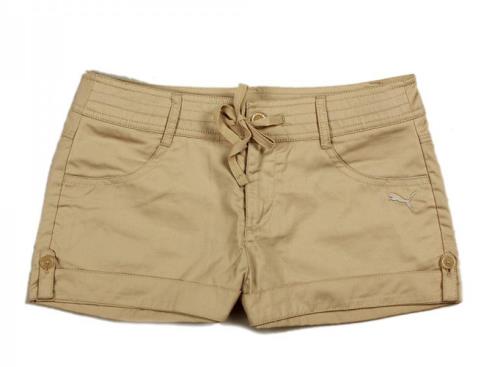 jeans
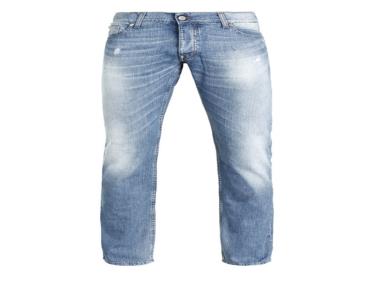 shirt
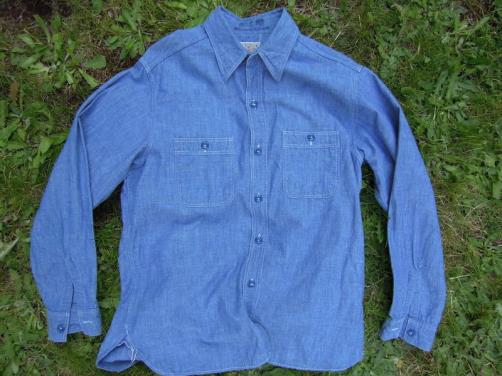 Dad, look at the blue shirt, they are so cool.
爸爸，看这件蓝色衬衣，它们好酷啊！
Can I look at the blue shirt?                                                                                                                                                                                   
我能看看这件蓝色衬衣吗？
新学单词
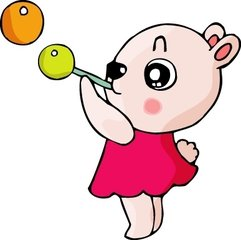 short   短裤
shirt   衬衣
jeans   牛仔裤
新学单词
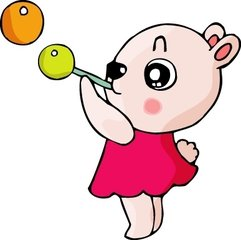 blue  蓝色的
orange  橙色的
red    红色的
green  绿色的
连词成句。
1．those，Can，trousers，we，at，have，a，look(？)
________________________________________________________________________
2．are，really，They，cool(！)
________________________________________________________________________
3．you，Here，are(.)
________________________________________________________________________
4．Find，skirt，red，the(.)
________________________________________________________________________
选择题
(　　)1.Where ________ my jeans?
A．is　　　　　　  B．are
(　　)2.Find the red jeans ________ green shorts.
A．at              B．and
(　　)3.Can I ________ at these jeans?
A．have a look     B．put on
(　　)4.Pass me those ________．
A．trouser         B．trousers